Bacteria Behaving Badly
Are Molecular Methods a New Hope?
Vince Sandifer & Mary Eid
University of Oklahoma
Outline
Background on MIC
Picture examples
Case studies
PR nightmares
Sour gas
How is it taken care of?
How do we detect it?
Isnt there something better?
Things we like about bacteria
Biotic factories
Antibiotics, pharmaceuticals 
Yogurt, food production
Digestion
Nutrient cycling in environments
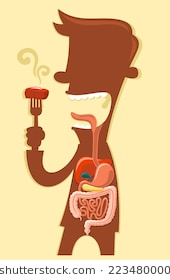 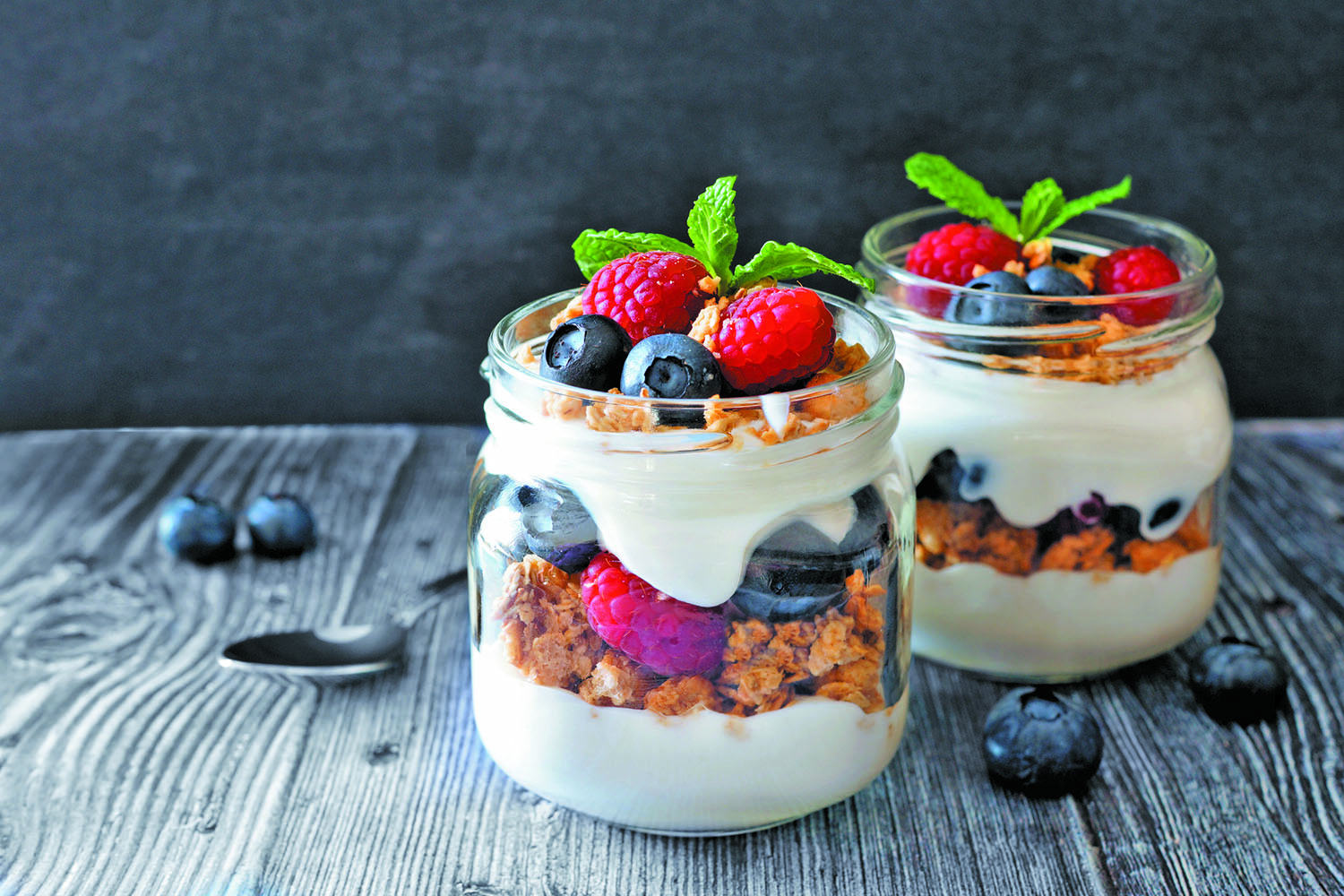 Bacteria Can Damage Steel
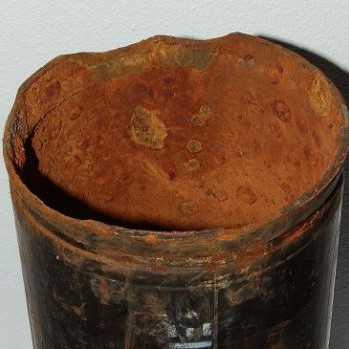 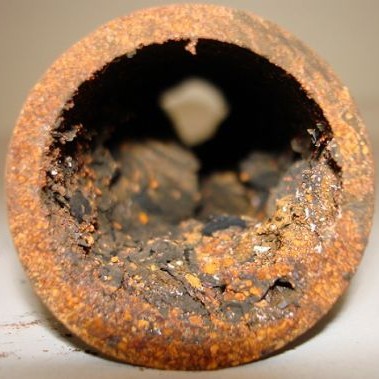 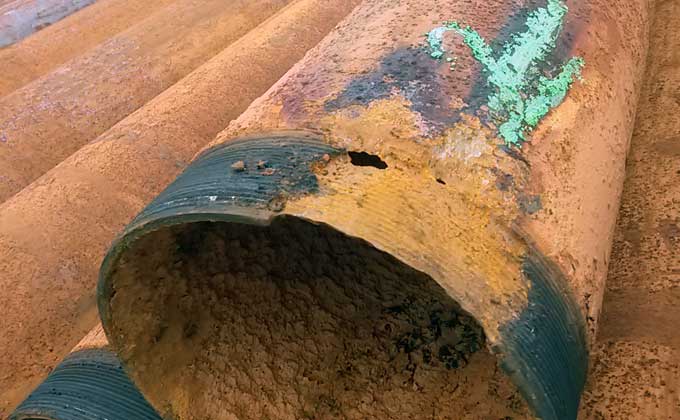 Failures are Not Good
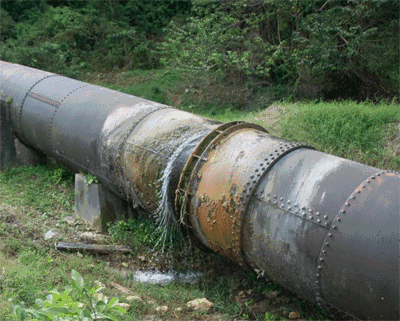 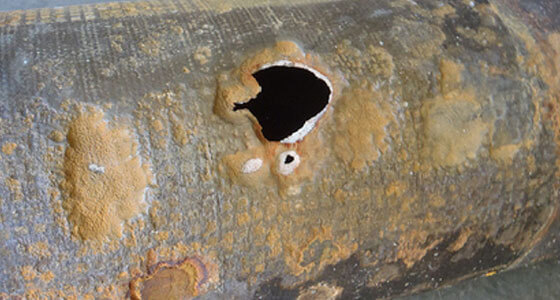 [Speaker Notes: Mention sour gas somewhere too?

Photo credit for Right side, InstantLabs]
Common Problem Areas
MIC Not Unique to Oil & Gas
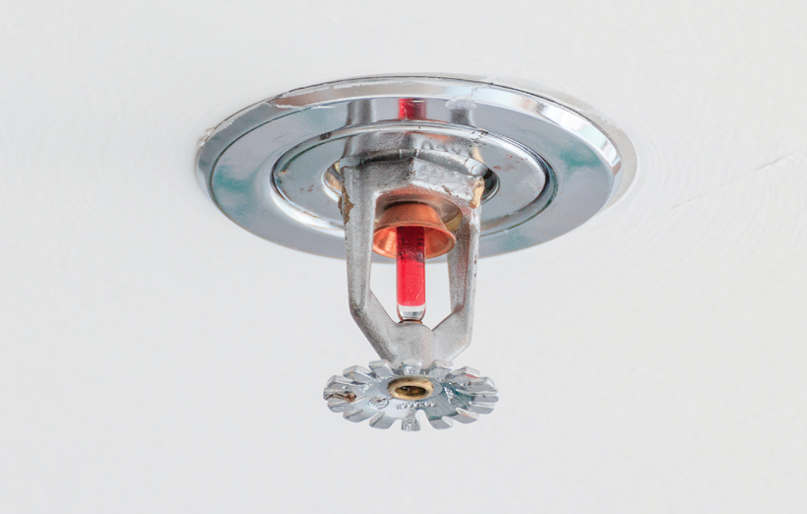 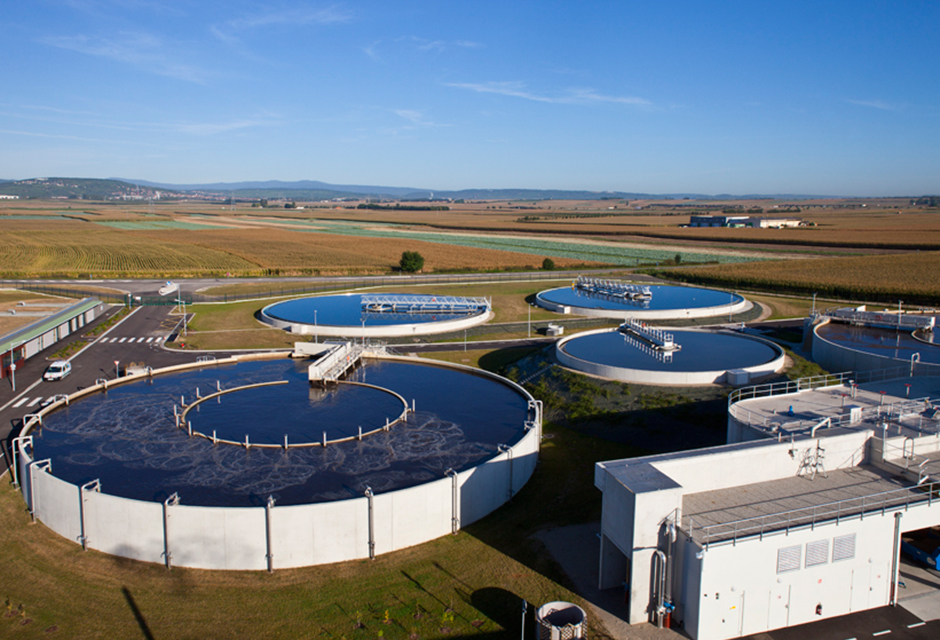 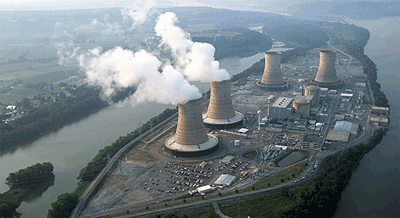 [Speaker Notes: Highlight with pics Fire sprinklers, other industries in manufacturing]
The cost of corrosion
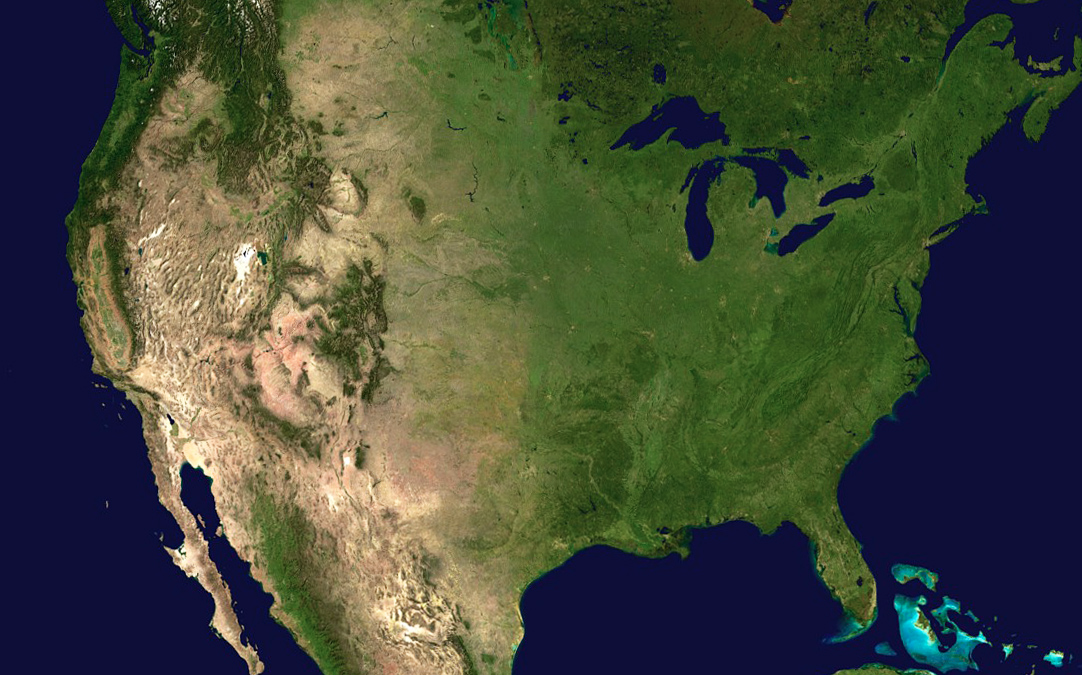 In the U.S. All MIC cost about $50 billion


In the U.S. there is about $2.5 billion in MIC  damage annually in oil and gas sectors
Data is From NACE
Culprits?
Biofilm Attachment
Biofilm Attachment
H2S is a Safety Concern
Production of H2S is health hazard and requires additional training of personnel
SRB produce H2S
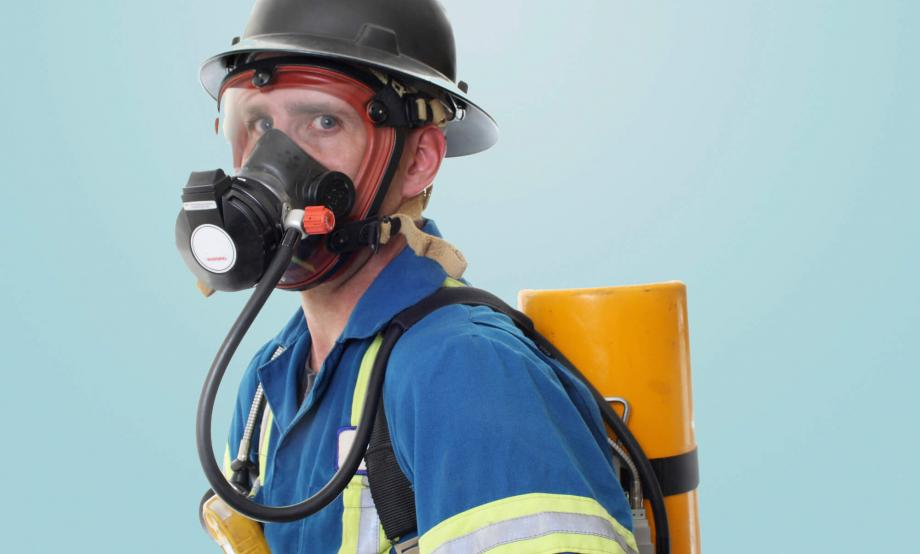 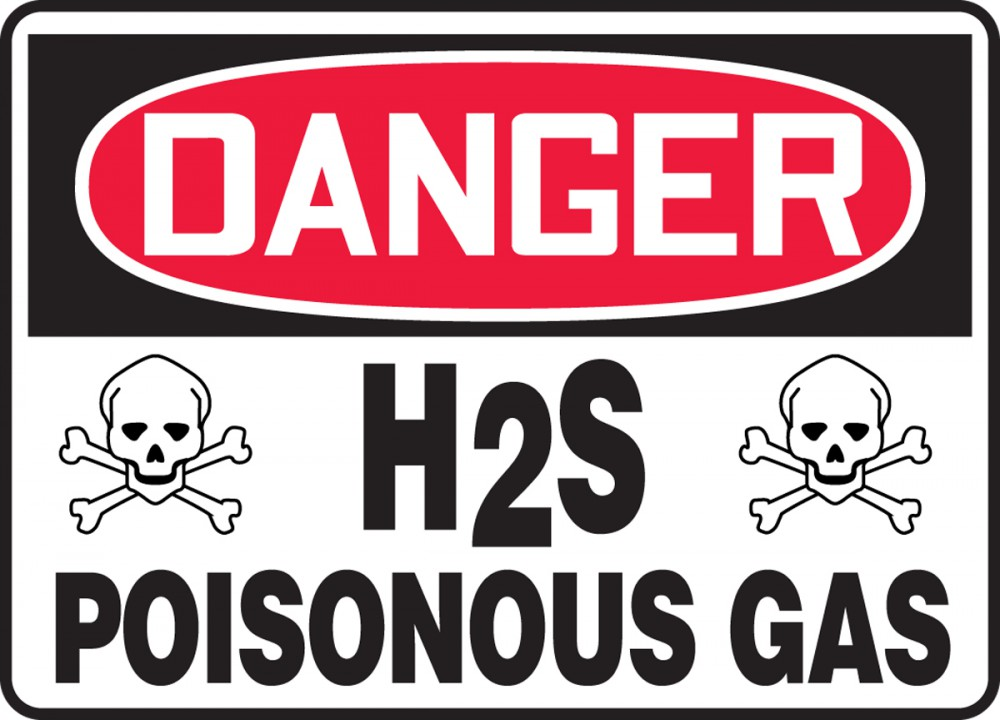 How do we deal with bacteria
Chemical
Mechanical
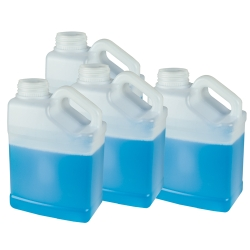 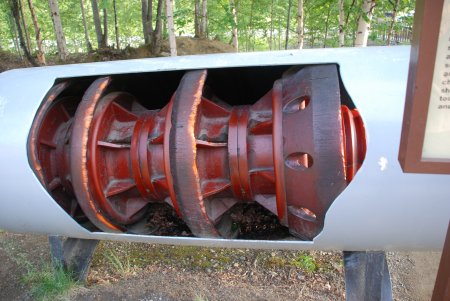 Methods for Detection
How do you know you need to treat?
Bug bottles
Pros
Cheap
Easy to interpret results
Low skill
Minimal equipment

Cons
Results take 26 days
Can’t grow everything
Place to incubate bottles
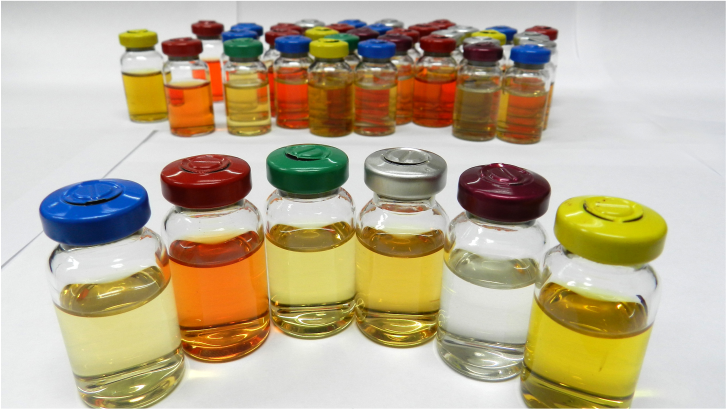 ATP
PROS
Fast 
Determines if cells are alive
On site detection 
Low skill needed

Cons
Not able to distinguish types of organisms
Extra equipment
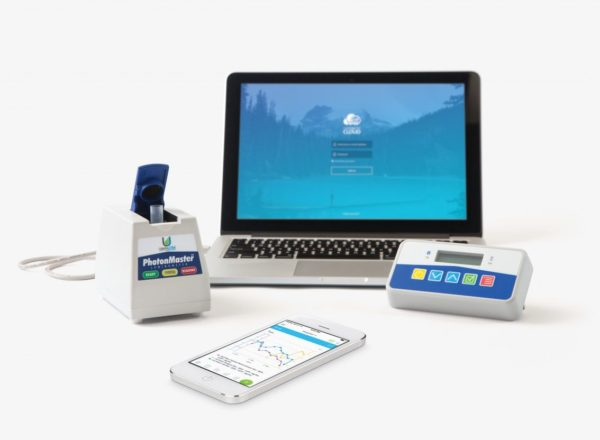 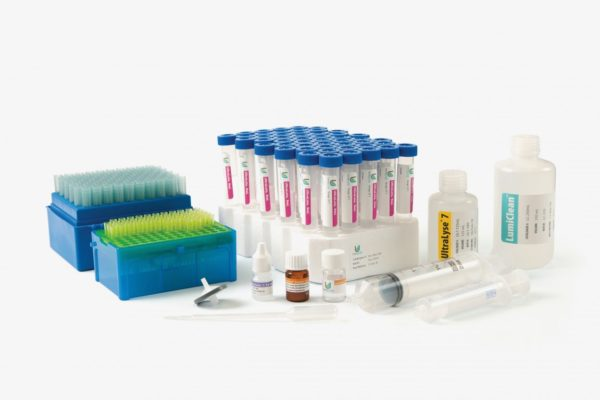 Lab Analysis
Most detailed Results
qPCR
16S sequencing
Metagenome sequencing
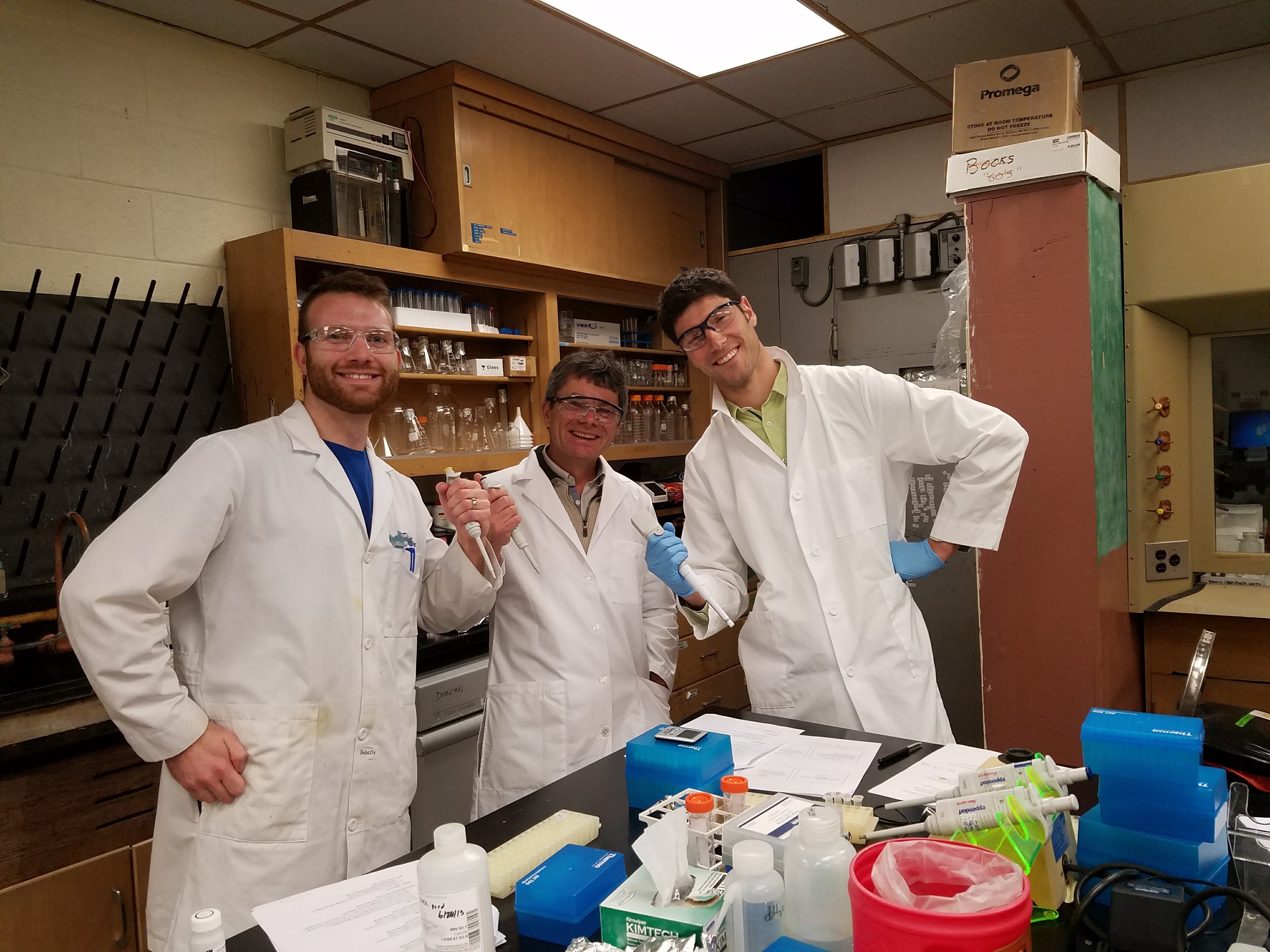 Downside: 
Have to ship samples 
Sample can change while shipping
expensive
Mobile Lab for in Field Use
Pros
Lab results on site

Cons
Need skilled personnel
Expensive equipment in field is risky
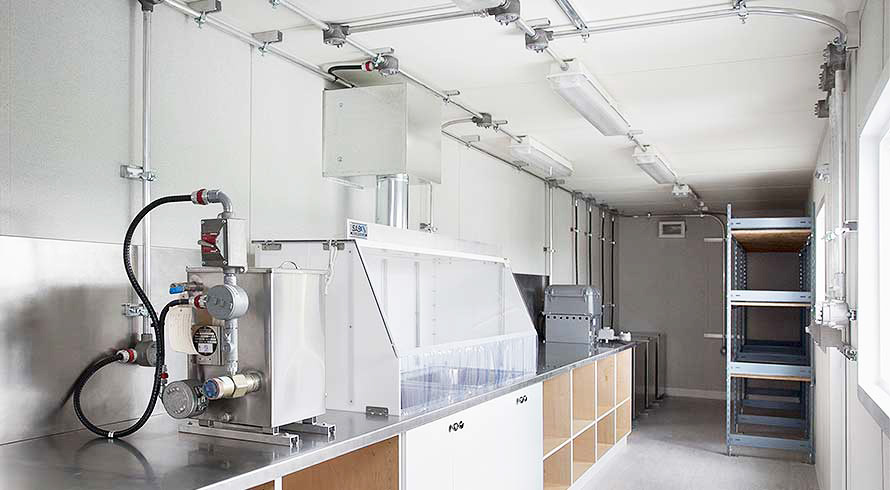 Emerging methods
In field molecular methods using qPCR
New methods using isothermal amplification of DNA
Lab on a chip
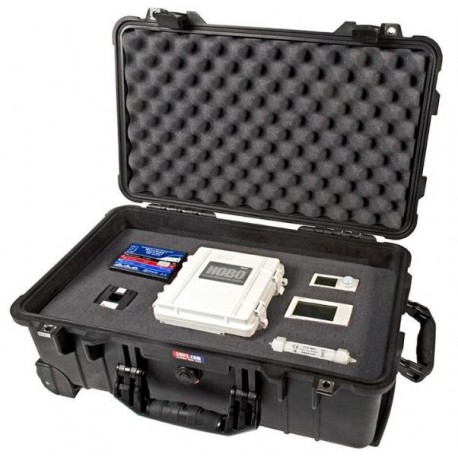 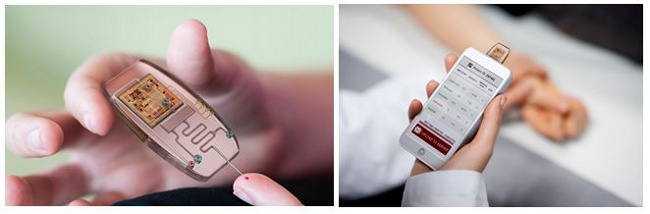 So What Method Should You Use?
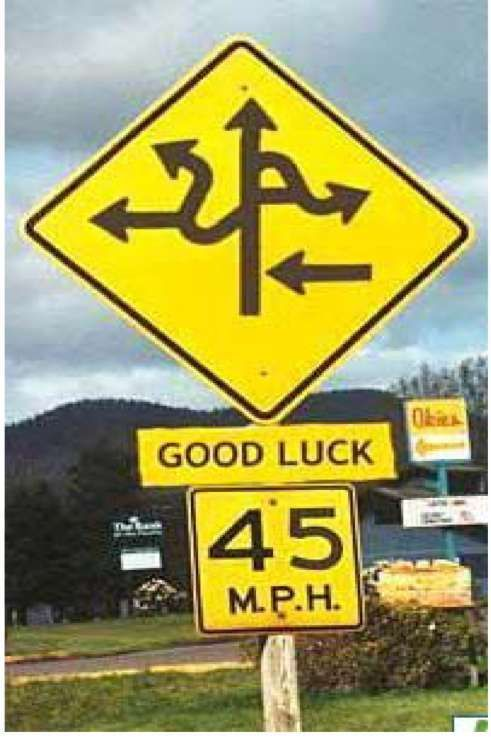 Each situation is unique
Use multiple methods to give you a more complete picture
In Summary
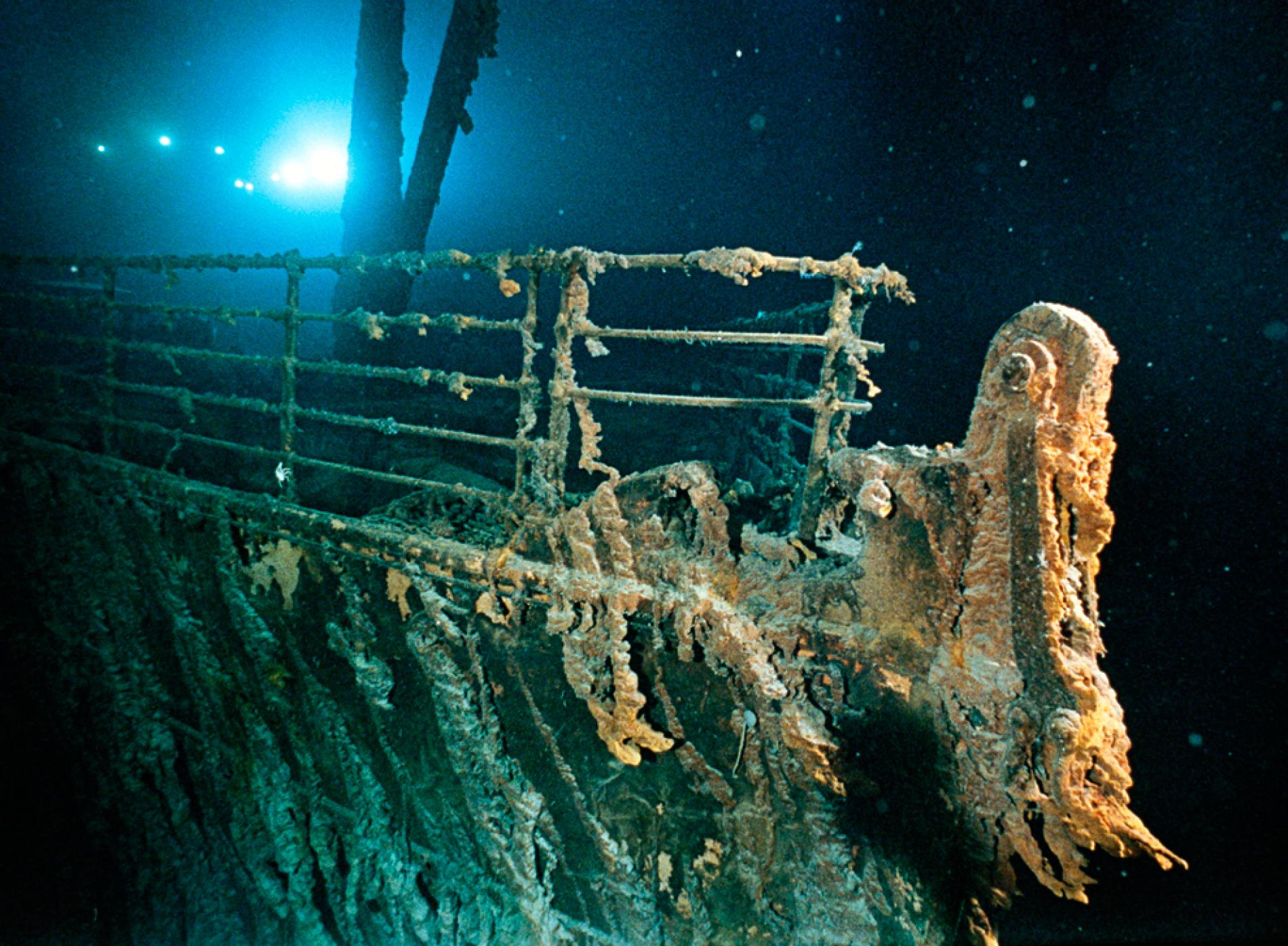 Monitoring programs insure infrastructure longevity